Компьютер и его влияние на здоровье человека. Интернет-зависимость
Выполнила 
студентка 4 курса 13 группы
Лечебного факультета
Кракасевич Т. В.
План
1. Введение
2. Основная часть
 - Отрицательное влияние на организм
 - Интернет-зависимость
3. Плюсы ПК
4. Профилактика при работе с компьютером
 - Борьба с интернет-зависимостью
5. Заключение
6. Литература
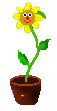 Введение
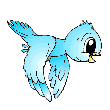 В наше время довольно актуальный вопрос использования компьютерной техники человеком. Компьютер столь же безопасен, как и любой другой бытовой прибор. Но, как и в случае с другими бытовыми приборами, существуют потенциальные угрозы для здоровья.
Основная часть
Компьютер – универсальное техническое устройство для работы с информацией.






                            

              
                      

           
             
           Друг или враг?
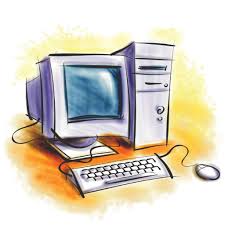 Почему враг???
Уязвимые точки нашего организма:
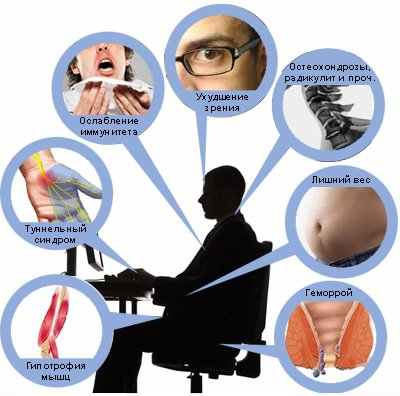 Глаза
Утомляемость глаз;
Ощущение «тяжелых» век;
Частое моргание;
Слезотечение;
Неприятные ощущения при движении глаз, сопровождающиеся болями в области головы
Чувство песка и резь в глазах или «затуманенное»  зрение;
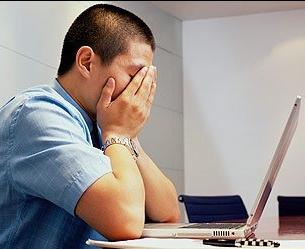 Руки
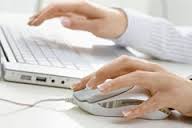 Боль
Усталость
Онемение
Позвоночник
Боли в спине
Боли в шее
Нарушение 
осанки
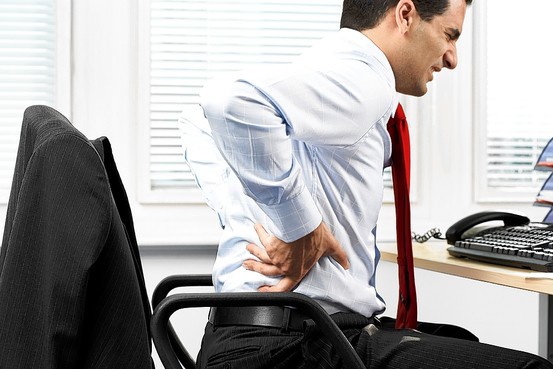 Стрессы
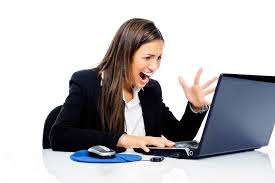 Раздражительность; 
Нарушения сна;
Проблемы пищеварения;
Головные боли; 
Повышение артериального давления.
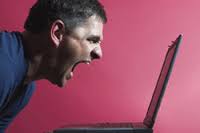 Усталость.
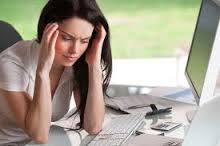 - Усталость глаз (размытость и зуд).
- Головные боли
- Головокружение
Недомогание
- Сонливость
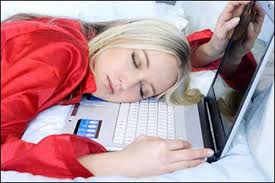 Расстройства пищеварения
Истощение
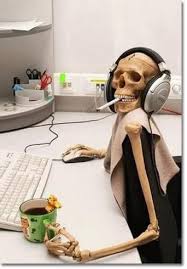 Ожирение
Заболевания органов дыхания
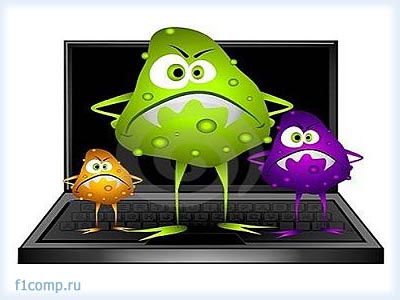 Кровеносная система
сидячий образ жизни, ведёт к застою крови в сосудах, что приводит к такому заболеванию, как
Геморрой
Интернет-зависимость
психическое расстройство, навязчивое желание подключиться к Интернету и болезненная неспособность вовремя отключиться от Интернета.
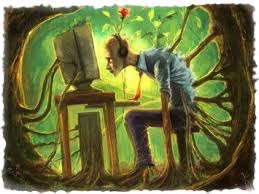 Симптомы интернет-зависимости:
-сокращение времени на прием пищи, еда перед монитором; - вход в Интернет в процессе не связанной с ним работы;- потеря ощущения времени on-line;- игнорирование семейных и рабочих обязанностей,
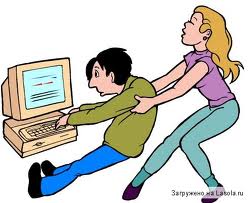 пропуск еды, учебных занятий,
ограничение во сне,
раздражительность, снижение настроения при прекращении пребывания в сети 
непреодолимое желание вернуться за 
компьютер;
отрицание наличия зависимости.
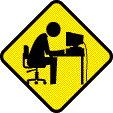 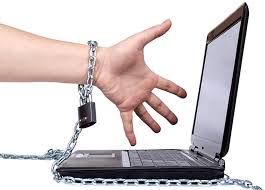 Как мы видим, долгое и неправильное общение с компьютером чревато развитием множества заболеваний. Что же делать, если компьютер – это наша работа или, что еще хуже, жизнь. Как же тогда не стать больным, толстым и старым, при этом продолжая ежедневное общение с компьютером. Единственное верное решение проблемы – профилактика.
Профилактика
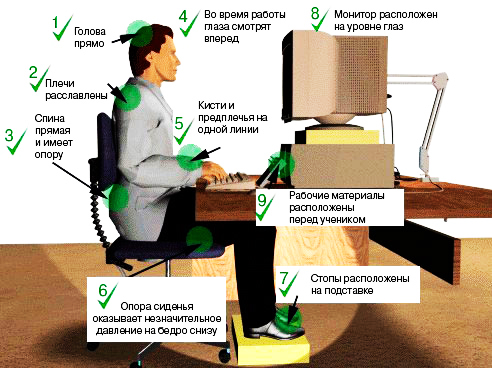 Профилактика
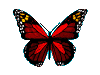 Яркое и равномерное освещение 
Освещение в темное время суток
Частые проветривания,
 влажные уборки.
Зарядка, посещение 
бассейна.
Правильное питание, 
личная гигиена, 
пешие прогулки.
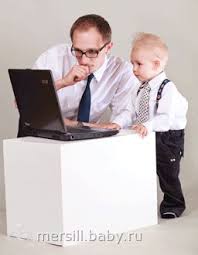 Борьба с интернет-зависимостью
Установить ограничительные по времени настройки;
1-2 часа выделить на труд и тренировки;
1 раз в неделю off-line день;
Поездки, путешествия
Чтение бумажных книг
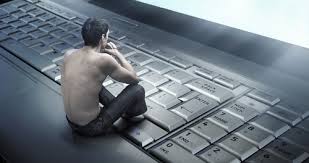 Плюсы
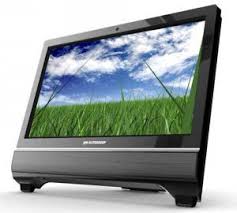 1. Компьютеры - мощные вычислительные машины.2. Великолепное средство 
для получения новых
 сведений.3. Удобное средство для общения 4. Наиболее совершенное средства для работы как в малых, 
так и в крупных офисах.
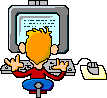 Плюсы
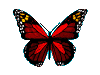 5. Компьютер - мультимедийный центр.6. Сеть массовой информации, центр научных знаний. 7. Развитие мировой экономики. 8. Ряд инноваций - робототехника, астрономия и нанотехнологии.
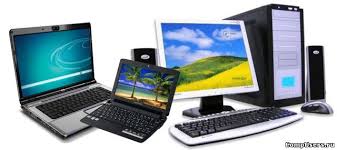 Заключение
Компьютеры, вопреки расхожему мнению, не являются чем-либо, губительно влияющим на человека и человечество. За историю их развития они стали безопаснее, мощнее, функциональнее и дешевле. Минусы ПК по большей части субъективны и в ближайшее время будет наблюдаться их исчезновение.
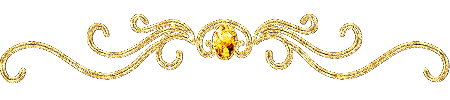 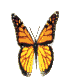 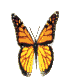 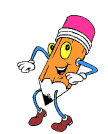 Литература
1.http://www.inmoment.ru/beauty/health/disease-computer.html
2.http://proglaza.ru/bolezniglaz/komputerniy-zritelniy-syndrom.html
3. http://softgallery.ru/computer-and-health-care-tips/
4. http://minus-and-plus.blogspot.com/2013/06/blog-post.html